Every Student Succeeds Act (ESSA):Beginning the Conversation
June 2016
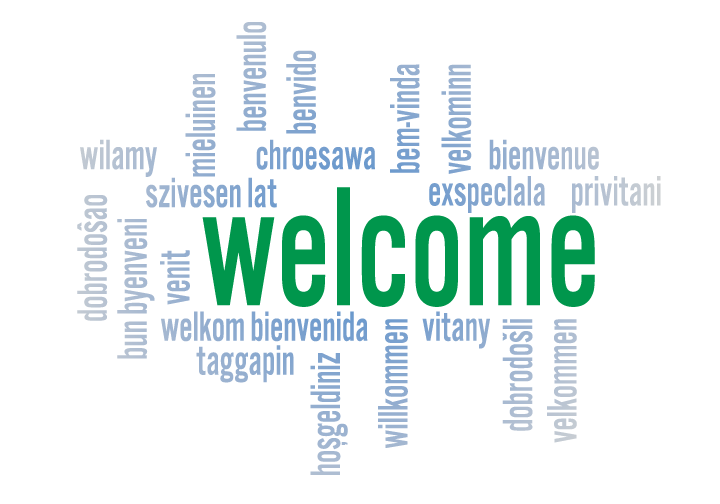 [Speaker Notes: Thank guests for being there.  Recognize they had a choice.
Introduction- need to introduce self, staff, partners, legislators, SBE members]
Goals for this Session
Begin the conversation about ESSA in Colorado
Share information about ESSA’s core components
Listen to your ideas, recommendations, and concerns about ESSA
Let you know how you can continue to be involved in ESSA state plan development after today
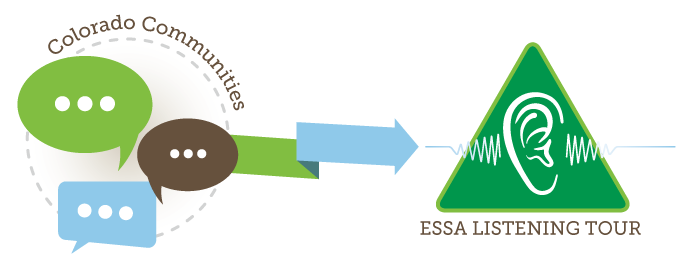 3
Agenda
ESSA Overview 
Standards, Assessment, and Accountability 
Discussion

Quality Instruction & Leadership and Supports for Students
Discussion 

ESSA State Plan Development and Engagement
Discussion 
Adjourn
4
[Speaker Notes: I took the times off because this will be used for both the afternoon and evening sessions]
What is theEvery Student Succeeds Act?
Signed into Federal law on December 10, 2015
Reauthorization of the Elementary and Secondary Education Act (ESEA), replaces the No Child Left Behind Act 
ESSA federal requirements for: 
Policy: Standards, Assessments, and Accountability 
Programs- Title I, Title II, Title III, Title IV
Full implementation of ESSA in the 2017-2018 school year
Rule-making and guidance process
Requires—with stakeholder involvement—development of a state plan for policy and program implementation
5
[Speaker Notes: Quick history of ESEA and current law.  What is the purpose of the law?  What does the law do?  What is the purpose of the policies and programs?  Timeline for implementation. Why do we have to write and plan?

Policy – broad policy requirements for states and locals
Programs – grant programs to improve instruction and increase student achievement

National interest to have a well educated workforce – sputnik
Was part of the war on poverty – lyndon johnson’s great society programs
All children are entitled to a free, quality education
And for some children, that requires additional resources
In the case of Colorado that means about $250 annually]
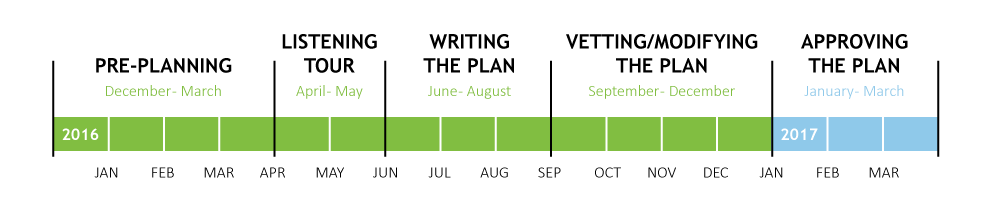 *This timeline is based on the limited information we have from the U.S. Department of Education regarding plan development. It is subject to change.
6
[Speaker Notes: Quick run through of the timelines and tasks for plan development.]
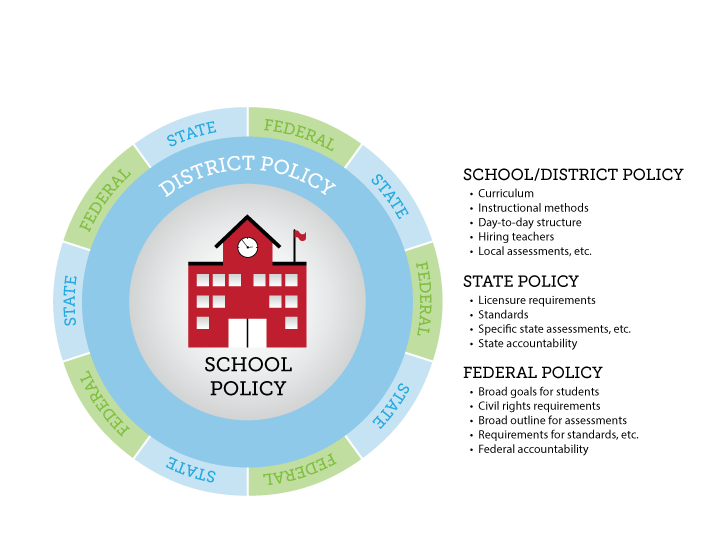 Policy Framework
7
[Speaker Notes: This slide is to talk through the different policies/laws that impact what happens in a school. I think we want to clarify what is up to a school/district (curriculum, instructional methods, day to day structure, hiring teachers, local assessments, etc.) and what is set by state law (licensure requirements, standards, specific state assessments, etc.) and what is federal (broad goals for students, civil rights requirements, broad outline for assessments, requirements for standards, etc.) This may be helpful to refer to throughout the presentation as we may get feedback on non-federal (ESSA) requirements.

Interaction of federal and state education laws.  Differentiate between the two but recognize how they affect each other.  Making the case that state law meets federal requirements as opposed to creating state law as a reaction to federal requirements.  We want Colorado to be in the driver seat.]
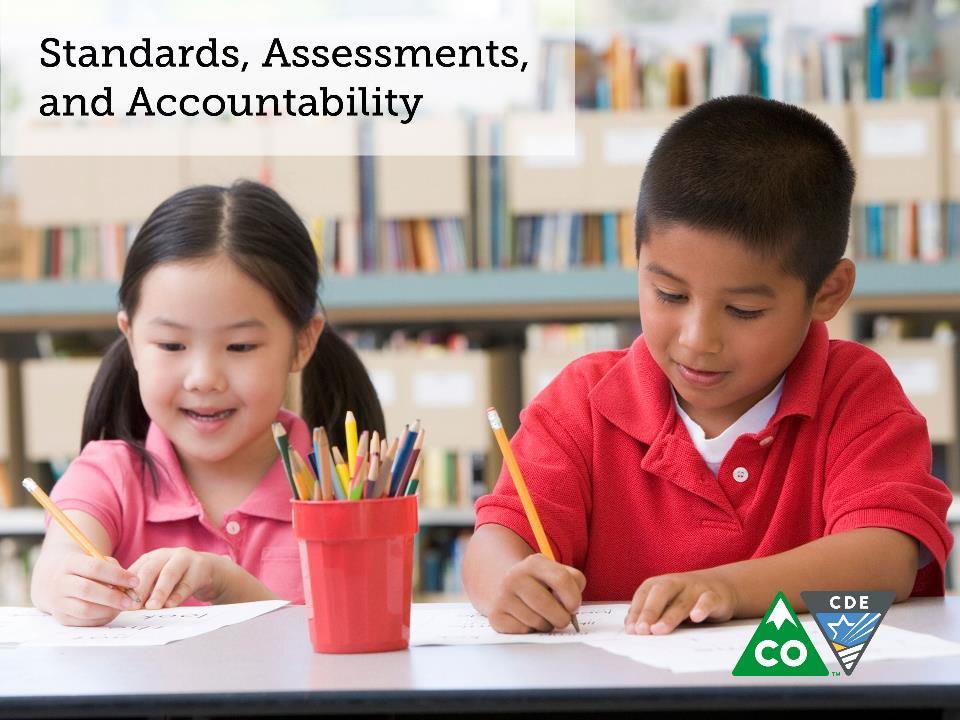 Standards
ESSA Requirements:
Challenging statewide standards in math, reading or language arts, and science
Aligned with higher education and CTE expectations
Alternate achievement standards for students with the most significant cognitive disabilities
Standards for English-language proficiency
Colorado Requirements:
Colorado Academic Standards include 10 content areas:
Dance, drama, music, visuals arts, theater arts, social studies, physical education, and world languages
Colorado Academic Standards must be reviewed by July 2018
9
[Speaker Notes: The Secretary cannot:
Require a state to submit its standards for review.
In any way mandate, direct or coerce, or exercise any control or supervision over state standards.

ESSA Requirements:
Challenging statewide standards in math, reading or language arts, and science.
Aligned with higher education and career and technical education standards.
Alternate achievement standards for students with the most significant cognitive disabilities.
Standards for English-language proficiency that address speaking, listening, reading, and writing - aligned with the state’s academic standards.
Colorado Requirements:
In addition to the standards required by ESSA, Colorado has standards for dance, drama, music, visuals arts, theater arts, social studies, physical education, and world languages.
SB 08-212 provides for the regular review of the Colorado Academic Standards. The first review and revision cycle is set to conclude by July, 2018.
CDE will disseminate an outline of the timeline and review process in fall, 2016.

1% state cap for alternate assessments.  No cap for districts but if they exceed 1% they have to justify it.]
Assessments
ESSA Requirements:
Assessments aligned to the standards
Math and English language arts in grades 3-8 and once in high school 
Science once each in elementary, middle and high school
Alternate assessments
English language proficiency assessments
States may administer assessments as a single test or as a set of interim tests that can be rolled up into a single annual result for each student
Assessment pilot opportunity
Colorado Requirements:
Additional high school assessments: PSAT and ACT/SAT
ELP Assessment (Colorado’s ACCESS for ELLs) is required by State law
Social studies assessments once each in elementary, middle and high school
10
[Speaker Notes: Science in grades 3-5, 6-9 and 10-12
Nationally recognized assessment at HS- check in regs


Assessments aligned to the standards
Mathematics and Reading or English language arts in grades 3-8 and once in high school (9-12);
Science once each in elementary, middle and high school grades
Alternate assessments
English language proficiency assessments
Permits states to administer assessments as a single test or as a set of interim tests that can be rolled up into a single annual result for each student.
Includes assessment pilot opportunity – 7 states or 4 consortia – explore other assessments that can be used to in state’s accountability system
Up to 7 states or 4 state consortia may participate in the pilot.
States must submit an application that -
Demonstrates the proposed system is reliable, valid, and meets requirements.
Includes a description of how the state will phase-in the new system.
Includes a description of how students will receive the instructional support needed to meet the state’s aligned standards 
Includes the criteria used for LEA participation and a description of the participating LEAs.

State statute requires the same assessments, and in addition includes other HS and social studies assessments.

ACCESS for Els
Colorado Spanish Language Assessments (CSLA)  - 3rd and 4th grade, bilingual programs, in US less than 3 years, reading and writing

COAlt DLM and COAlt science (Pearson)]
Reflection and Feedback
How should we measure student progress toward meeting the standards?
11
What We Heard
How should we measure student progress toward meeting the standards?
Develop assessments that are meaningful to parents and students.
Return results back to schools in a timely manner so that they can influence teaching and learning.
Use a body of evidence (in the form of multiple methods) of both qualitative and quantitative data to measure student progress.
Consistency with any state mandated standardized tests to local and/or interim assessments, as well as educator evaluation requirements.
Ability for local authorities to determine their own measures.
Guarantee the chosen measures are developmentally appropriate for children in their respective ages and grades.
12
Accountability
ESSA Requirements
Indicators
Achievement on state tests (overall & disaggregated)*
Growth on state tests (overall & disaggregated)*
Graduation rates (overall & disaggregated)*
English language proficiency of English learners*
Other School Quality and Student Success (overall & disaggregated)
Valid, reliable, same state-wide and differentiates performance
95 percent participation requirement
* Colorado Requirements
13
[Speaker Notes: Each state is required to develop a school accountability system that includes: 
School ratings 
Supports and interventions


What indicators/data are we required to use/do use in annually assessing the performance and progress of schools?

Making progress in achieving English language proficiency. 

Other System Quality Indicator (overall & disaggregated)
Elementary and Middle- Student engagement, educator engagement, access to and completion of advanced coursework, post-secondary readiness, school climate/safety, or other. 
High schools- measure of opportunity to learn


Combined “academic indicators” have to count “much more”

‘‘(2) SUBGROUP OF STUDENTS.—
In this subsection and subsection (d), the term ‘subgroup of students’ means—
‘‘(A) economically disadvantaged students;
‘‘(B) students from major racial and ethnic groups;
‘‘(C) children with disabilities; and
‘‘(D) English learners.

How is ESSA different than NLCB, the waiver? No AYP, no requirement to assess district performance.  From priority and focus schools to comprehensive and targeted schools.

Colorado’s system of school and district frameworks
UIP plan type assignments
Colorado’s accountability clock]
Reflection and Feedback
What measures of school quality or student success should be included in the school accountability system? 
How should the state consider the 95% assessment participation requirement?
14
What We Heard
What measures of school quality or student success should be included in the school accountability system? 
Consider several existing indicators such as graduation rates, attendance, mobility and growth that go beyond test scores.
Use qualitative methods that gauge elements of school quality and student success that are not strictly academic, such as such as social-emotional learning (SEL) and educating the “Whole Child”.
The most frequent example was assessing student portfolios.
Measure aspects of a school’s climate and culture. 
Indicators pertaining to opportunities for professional development/professional learning, parent engagement, and student behavior were all given as examples.
15
What We Heard
How should the state consider the 95% assessment participation requirement?
Several respondents suggest that the state should have buy-in from parents and teachers on the requirement
Buy-in from parents: respondents cite the lack of clarity about the purpose of assessments as a reason that many parents choose to opt-out.
Buy-in from teachers: respondents cite the time and effort/energy it takes teachers (and administrators) to prep and teach for and administer the assessments.
Desire for alignment among state and federal law and State Board guidance when regulating the 95% rate.
Others suggested a couple of other ways to consider the 95% requirement. 
Offering incentives for districts that are able to meet the requirement without punishing the ones that are unable to.
Not counting the percentage of students who opt-out in the 95%.
16
School Accountability
ESSA Requirements
Identify Comprehensive Support Schools once every three years
Lowest performing 5% of Title I schools
High schools with graduation rates below 67%
Colorado Requirements
Schools assigned one of four plan types: 
Performance
Improvement 
Priority Improvement or 
Turnaround
17
[Speaker Notes: ESSA Requirements
Accountability system must identify –
Comprehensive Support Schools
Lowest performing 5% of Title I schools
High schools with graduation rates below 67%
Schools identified once every three years (at a minimum)
If the school does not meet the State’s exit criteria within a state-determined number of years (not to exceed 4 years), it must implement more rigorous interventions, determined by the State.

State law requires assigning schools one of four plan types: Performance, Improvement, Priority Improvement or Turnaround. 
h alignment of PI/T with comprehensive support identification]
School Accountability
ESSA Requirements for Comprehensive Support Schools
States notify districts of any comprehensive support schools 
In partnership with stakeholders, districts must develop and implement a comprehensive support and improvement plan for each school 
If a school does not meet the State’s exit criteria, it must implement more rigorous interventions, determined by the State
Colorado Requirements
Schools with Priority Improvement or Turnaround plans must develop plans (UIPs)
18
[Speaker Notes: In partnership with stakeholders, districts must develop and implement a comprehensive support and improvement plan for each school. The plan must:
Be informed by all indicators in the statewide accountability system
Include evidence-based interventions
Be based on a school needs assessment
Identify resource inequities that will be addressed through plan implementation
Be approved by the school, district and state - and monitored by the State

Weigh in about how well the requirements align with UIP, state accountability]
School Accountability
ESSA Requirements for Title I Targeted Support and Improvement Schools
Any Title I school that is “consistently underperforming” for one or more student groups based on criteria established by the State
Any Title I school with student groups meeting the state’s criteria for the lowest performing 5% of Title I schools in the state
Colorado Requirements
No specific identification of schools based on this criteria
19
[Speaker Notes: Title I is intended to accelerate the growth of historically underserved student groups.  If a group is consistently achieving below other groups - 

Each identified school must then develop and implement an improvement plan, in consultation with stakeholders, that:
Is informed by all indicators in the statewide accountability system, including student performance against state goals; and
Includes evidence-based interventions.
The district must approve each school’s plan and monitor implementation.
If the school is unsuccessful in implementing its improvement plan within a district- determined number of years, the district must take additional action.]
School Accountability
ESSA Requirements for Title I Targeted Support schools
States notify districts of any Title I targeted support schools
In consultation with stakeholders, each identified school must develop and implement an improvement plan
The district must approve each school’s plan and monitor implementation
If the school is unsuccessful in implementing its improvement plan within a district- determined number of years, the district must take additional action
Colorado Requirements
All schools must develop an improvement plan
20
[Speaker Notes: In consultation with stakeholders, each identified school must  develop and implement an improvement plan, that:
Is informed by all indicators in the statewide accountability system, 
Includes evidence-based interventions.]
Support for School Improvement
ESSA Requirements for Funding Title I Comprehensive and Targeted School Improvement:
States must reserve 7% of Title I, Part A dollars for school improvement activities
Must distribute 95% of the 7% to districts with comprehensive and targeted improvement schools
Funds may be distributed on either a formula or competitive basis
The State may retain funds to provide direct services to identified schools
21
[Speaker Notes: States must reserve 7% of Title I, Part A dollars for school improvement activities
Must distribute 95% of the 7% to districts with comprehensive and targeted improvement schools.
Funds may be distributed on either a formula or competitive basis.
The State may retain funds to provide direct services to identified schools.]
Reflection and Feedback
Should school improvement funds be awarded as formula or competitive grants?
What supports and services can CDE provide that would be helpful to districts with schools on improvement?
What is an appropriate length of time before more intensive interventions should be required for “consistently underperforming” schools/subgroups?
22
[Speaker Notes: Other questions for folks to consider and discuss?

While we want to hear your questions, we don’t want it to be a question and answer session, want it to generate ideas and recommendations]
What We Heard
Should school improvement funds be awarded as formula or competitive grants?
Majority prefer Formula or Hybrid (Formula first, then Competitive with plan OR some formula and some competitive)
Some explicitly requested grants that are NOT Competitive
Very few requested grants that are Competitive

Why?
Disparity in capacity and resources of small and/or rural districts to compete for grants.
As Formula or Hybrid, funds could be more accessible to more districts and schools.
23
[Speaker Notes: Other questions for folks to consider and discuss?

While we want to hear your questions, we don’t want it to be a question and answer session, want it to generate ideas and recommendations]
What We Heard
What supports and services can CDE provide that would be helpful to districts with schools on improvement?
Many responses indicate that CDE should provide a menu of resources (perhaps online) that includes:
Technical assistance and other services offered by the state, such as UIP and supplemental grant writing training or observation/evaluation training. 
Best practices for instruction or instructionally sound projects, and/or 
Professional development/professional learning. 
MTSS training.
24
[Speaker Notes: Other questions for folks to consider and discuss?

While we want to hear your questions, we don’t want it to be a question and answer session, want it to generate ideas and recommendations]
What We Heard
What is an appropriate length of time before more intensive interventions should be required for “consistently underperforming” schools/subgroups?
The vast majority of respondents believe 3-5 years is appropriate.
The second most frequent response was less than 2 years (with a couple of respondents calling for immediate action).
Responses did not indicate that interventions should take longer than 7 years.

The respondents who suggested 3-5 years believe that is enough time for the implemented changes to manifest, to gather enough data and to be able to analyze the data to measure growth. 
Respondents also emphasized the need for routine progress monitoring throughout the chosen length of time. 
For those responses less than 2 years, respondents cite the timeline used for the Connect for Success grant including support provided and intensity.
25
[Speaker Notes: Other questions for folks to consider and discuss?

While we want to hear your questions, we don’t want it to be a question and answer session, want it to generate ideas and recommendations]
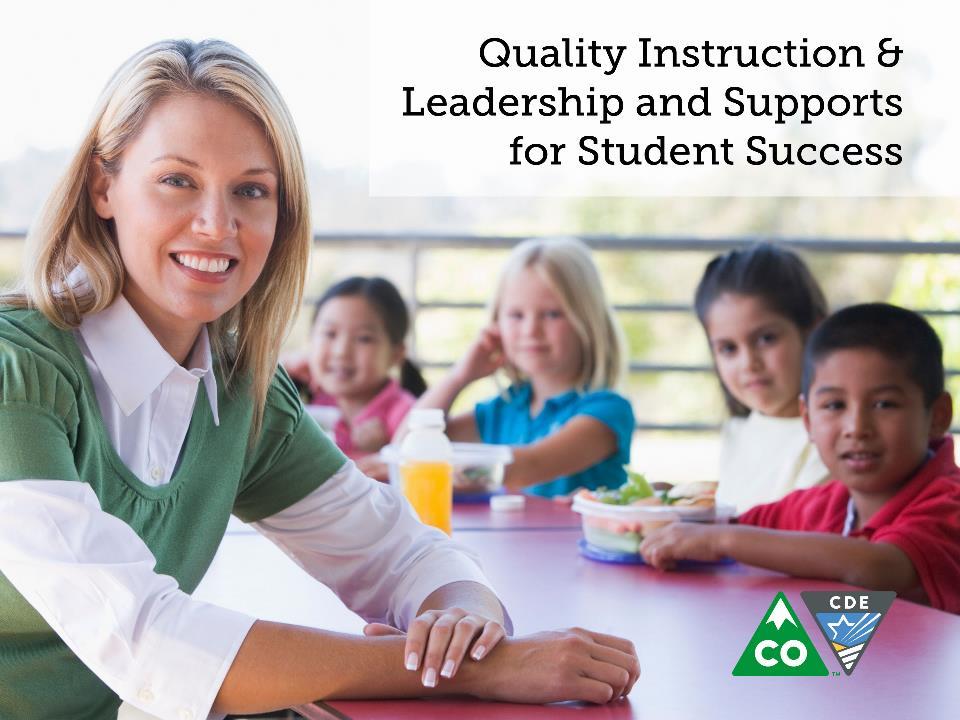 Quality Instruction and Leadership
ESSA eliminates “highly qualified teacher” requirement from No Child Left Behind
Teachers must meet state licensure requirements
Currently, under Colorado state law and the ESSA provisions, all a teacher needs to teach at any grade level and in any content area, is a license provided by the state.
Example, a licensed teacher with an endorsement elementary and who teaches 2nd grade may teach a high school math course because she holds a state of Colorado license
Former highly qualified provisions stated that teachers must demonstrate content knowledge through 24 hours of courses, by degree or by passing a content assessment. 
Report data on the professional qualifications of teachers
Whether low-income and minority students are being served at disproportionate rates by “ineffective, out-of-field, or inexperienced teacher”
27
[Speaker Notes: Retains teacher equity requirement - implementation of teacher equity plan being monitored by feds

What does the elimination of the highly qualified requirement mean for Colorado?]
Reflection and Feedback
ESSA gives states discretion to define defining the following terms:
Effective/ineffective teacher (defined in Colorado statute)
Qualified/unqualified teacher (defined in Colorado statute)
In/Out-of-field teacher (this may be defined in Colorado statute)

In addition to holding a license, should teachers be required to demonstrate content knowledge in the subject area in which they teach?
If yes, who should require this?
What should be required?
28
[Speaker Notes: Retains teacher equity requirement - implementation of teacher equity plan being monitored by feds

What does the elimination of the highly qualified requirement mean for Colorado?]
What We Heard
In addition to holding a license, should teachers be required to demonstrate content knowledge in the subject area in which they teach?
Responses were split almost evenly between those who thought teachers should be required to demonstrate competency beyond a license and those who did not agree. 
Those who did not support this requirement cited the difficulty in attracting talent, especially in rural areas as well as the difficulty in recruiting and retaining teachers in light of the statewide teacher shortage.
Many respondents thought a requirement to demonstrate competency in a subject area should simply be part of the licensure requirement in the first place or should be reflected in other ways such as through degree requirements or educator evaluation (SB10-191) rather than specialized endorsements, PRAXIS II tests, etc. 
There was also a large amount of respondents who indicated that demonstrating competency in the subject area is only one piece of the puzzle. In addition to demonstrating competency in a particular content area, other indicators should include aspects of instruction and teaching such as classroom management.
29
[Speaker Notes: Retains teacher equity requirement - implementation of teacher equity plan being monitored by feds

What does the elimination of the highly qualified requirement mean for Colorado?]
Title I - ESSA
Title I, Part A 
To provide all children a fair, equitable, and high-quality education

Title I, Part C
Education of migratory children  

Title I, Part D 
Education of neglected, delinquent or at-risk children
30
[Speaker Notes: Title I, Part A 
Requirements to provide all children a significant opportunity to receive a fair, equitable, and high-quality education, particularly those students most at risk of not meeting the states academic standards.

Allocations to districts

Title I, Part B is now the state assessment grant]
Title I – ESSA
In 2017 – 2018, districts must have a Title I plan on file with CDE that:
Is developed in consultation with stakeholders
Addresses disparities in teacher distribution*
Meets LEA responsibilities related to school improvement (as applicable)
Coordinates and integrates services with preschool programs
Supports efforts to reduce the use of discipline practices that remove students from classrooms*
Coordinates academic and career and technical education content*

* Not included in NCLB
31
[Speaker Notes: Basic structure of Title 1 grant programs has been retained in ESSA]
Title I – ESSA
Beginning in 2017-2018, districts  must:
Inform parents of their ability to request information regarding teacher qualifications
Provide parents information regarding their child’s academic achievement
Notify parents if their child is taught by a teacher who does not meet applicable state certification or licensure requirements*
Develop policies regarding student participation in statewide assessments and provide to parents*
Inform parents of ELs of the reason their child was identified for services and the services for which they are eligible

* Not included in NCLB
32
[Speaker Notes: Need to note that this is already in state law: Develop policies regarding student participation in statewide assessments and provide to parents.*
Add to notes section:
‘‘(2) TESTING TRANSPARENCY.—
‘‘(A) IN GENERAL.—At the beginning of each school
year, a local educational agency that receives funds under
this part shall notify the parents of each student attending
any school receiving funds under this part that the parents
may request, and the local educational agency will provide
the parents on request (and in a timely manner), information
regarding any State or local educational agency policy
regarding student participation in any assessments mandated
by section 1111(b)(2) and by the State or local educational
agency, which shall include a policy, procedure,
or parental right to opt the child out of such assessment,
where applicable.
‘‘(B) ADDITIONAL INFORMATION.—Subject to subparagraph
(C), each local educational agency that receives funds
under this part shall make widely available through public
means (including by posting in a clear and easily accessible
manner on the local educational agency’s website and,
where practicable, on the website of each school served
by the local educational agency) for each grade served
by the local educational agency, information on each assessment
required by the State to comply with section 1111,
other assessments required by the State, and where such
information is available and feasible to report, assessments
required districtwide by the local educational agency,
including—
‘‘(i) the subject matter assessed; ‘‘(ii) the purpose for which the assessment is
designed and used;
‘‘(iii) the source of the requirement for the assessment;
and
‘‘(iv) where such information is available—
‘‘(I) the amount of time students will spend
taking the assessment, and the schedule for the
assessment; and
‘‘(II) the time and format for disseminating
results.
<I think this might go a little beyond what is in state law>]
Title I - Direct Student Services
ESSA Requirements
States may reserve up to 3% of their Title I, Part A allocation for grants in support of direct student services. 
Must distribute 99% of the 3% of funds to districts with the highest numbers of comprehensive and targeted support schools
Funds may be used for AP and IB assessments, career and technical education coursework, credit recovery and courses to accelerate learning, personalized learning, transportation costs for school choice, and activities that assist students in successfully completing post-secondary coursework
The State may retain 1% of the 3% for administration of the grants
33
Reflection and Feedback
What supports should CDE provide to help teachers, schools, and districts provide effective instruction to students with specific learning needs?

Should CDE reserve 3% of Title I, Part A funds for direct student services grants?
34
[Speaker Notes: Retains teacher equity requirement - implementation of teacher equity plan being monitored by feds

What does the elimination of the highly qualified requirement mean for Colorado?]
What We Heard
What supports should CDE provide to help teachers, schools, and districts provide effective instruction to students with specific learning needs?
State-level support for various initiatives, including personalized learning systems, distributive leadership models, multi-tiered systems of support (MTSS), and creating community schools.
Encourage opportunity for more frequent and effective professional development/professional learning, particularly for teachers with diverse students, students with moderate needs, etc. 
Share best practices throughout the state with a centralized menu of options/services shared on CDE’s website.
35
[Speaker Notes: Retains teacher equity requirement - implementation of teacher equity plan being monitored by feds

What does the elimination of the highly qualified requirement mean for Colorado?]
Reflection and Feedback
Should CDE reserve 3% of Title I, Part A funds for direct student services grants?
Roughly half of the respondents do not want CDE to reserve the 3%. 
A significant portion of the other half would be in favor of it.
The remaining portion are unsure about whether or not CDE should reserve it for a number of reasons.

Why?
Of those who said “yes”, many believe this would be an opportunity for CDE to support new and existing direct student services. 
Of those who said “no”, many believe the 3% would be exhausted to cover things like administrative costs, thus making it ineffective.
The portion of respondents who were “unsure” claimed it was hard to answer the question without having a clear definition and examples of direct student services and how impactful they would be.
36
[Speaker Notes: Retains teacher equity requirement - implementation of teacher equity plan being monitored by feds

What does the elimination of the highly qualified requirement mean for Colorado?]
Title II - ESSA
The purpose of Title II, Part A is to increase student achievement by improving the quality and effectiveness of teachers, principals, and other school leaders.
Provides broad use of funds for professional development, teacher recruitment, and teacher retention (http://www.cde.state.co.us/fedprograms/ESSABlogPosts/titleiiachanges)
Change in allocation formula:
Phases in new state grant formula to provide less funding based on student population and more funding based on  numbers of students in poverty*

* Not included in NCLB
37
[Speaker Notes: New allocation formula (80% student poverty/20% student enrollment) begins in 2017-2018.*]
Title III - ESSA
The purpose of Title III is to improve education for English learners.
Title III remains funded
Title III program accountability provisions moved to Title I school accountability*
Allows states to count former English learners when reporting the performance of English learners for up to 4 years after reclassification*
Allows LEAs to offer preschool, early college high school or dual/concurrent enrollment programs or courses designed to help ELs achieve in postsecondary education*
Requires the State to establish and implement standardized statewide criteria for entrance and exiting of English language development programs*
Colorado issues entrance and exit criteria through guidance– USDE regulations will determine if our current practices will meet state plan requirements

* Not included in NCLB
38
[Speaker Notes: The purpose of Title III is to improve and enhance the education of English learners in becoming proficient in English, as well as meeting challenging state academic content and student academic achievement standards.

ESSA moves Title III program accountability provisions to Title I school accountability.
Allows states to count  former English learners when reporting the performance of English learners for up to 4 years after reclassification.
Requires the State to establish and implement standardized statewide criteria for entrance and exiting of English language development programs.
Requires LEAs to provide and implement activities and strategies to enhance core programming for ELs through parent, family, and community engagement activities.
Allows LEAs to offer preschool, early college high school or dual/concurrent enrollment programs or courses designed to help ELs achieve in postsecondary education.]
Reflection and Feedback
How should CDE modify current EL Identification, Re-designation, and Exit guidance to meet the ESSA state plan requirements? What additional criteria should be considered?
39
What We Heard
How should CDE modify current EL Identification, Re-designation, and Exit guidance to meet the ESSA state plan requirements? What additional criteria should be considered?
Most respondents did not indicate that they desired additional criteria to modify the current EL Identification, Re-designation, and Exit guidance.
Many respondents asked that CDE maintain its current requirements and methods. 
Some believe the entrance and exit criteria are already clear and effective. 
Many stated using a body of evidence in evaluating the entrance and exit of ELs, which aligns with current CDE requirements. 
Some requested additional clarification in guidance as well as some additional flexibility with diagnostics and re-designation of Native American students, dually identified students, etc.
40
Title IV - ESSA
Purpose of Title IV is to improve student achievement by providing all students with access to a well-rounded education, improving school conditions for student learning, expanding school choice, and improving the use of technology.
ESSA eliminates some ESEA programs and consolidates others into the Title IV, Part A, Student Support and Academic Enrichment grant program*
Retains 21st Century Community Learning Centers as Title IV, Part B
Retains Expanding Opportunity through Quality Charter Schools as Title IV, Part C


* Not included in NCLB
41
[Speaker Notes: New funding!

Districts that receive more than $30,000 are required to fund activities in each of three categories:
Well-Rounded (at least 20% of funds), which include AP and IB test fee reimbursement, STEM, Arts and Computer Science.
Healthy Students (at least 20% of funds), which includes bullying and drug abuse prevention.
Technology (no more than 15% may be used for the purchase of technology infrastructure).

21st Century – not a lot of programmatic changes, cuts to funding

Charter schools – no major changes]
Reflection and Feedback
What does well-rounded and healthy students mean to you?
42
[Speaker Notes: Retains teacher equity requirement - implementation of teacher equity plan being monitored by feds

What does the elimination of the highly qualified requirement mean for Colorado?]
What We Heard
What does well-rounded and healthy students mean to you?
A vast majority of respondents mentioned access and exposure to a variety of content areas, including electives such as the arts and music and other non-academic subject matter that is not easily assessed by test scores.
Many others discussed the importance of considering students’ mental health and social-emotional learning as well as educating the “Whole Child”.
Some emphasized meeting students’ basic needs and offering access to various resources dedicated to health and wellness. Examples include nutritious meals, health services/screenings, and healthy school environment. 
Some suggested more frequent physical education and other physical activity as well as outdoor education and opportunities to connect with their community.
Some requested that CDE should synthesize and systematize best practices and data of districts who may already be implementing content and activities that support healthy and well-rounded students.
43
[Speaker Notes: Retains teacher equity requirement - implementation of teacher equity plan being monitored by feds

What does the elimination of the highly qualified requirement mean for Colorado?]
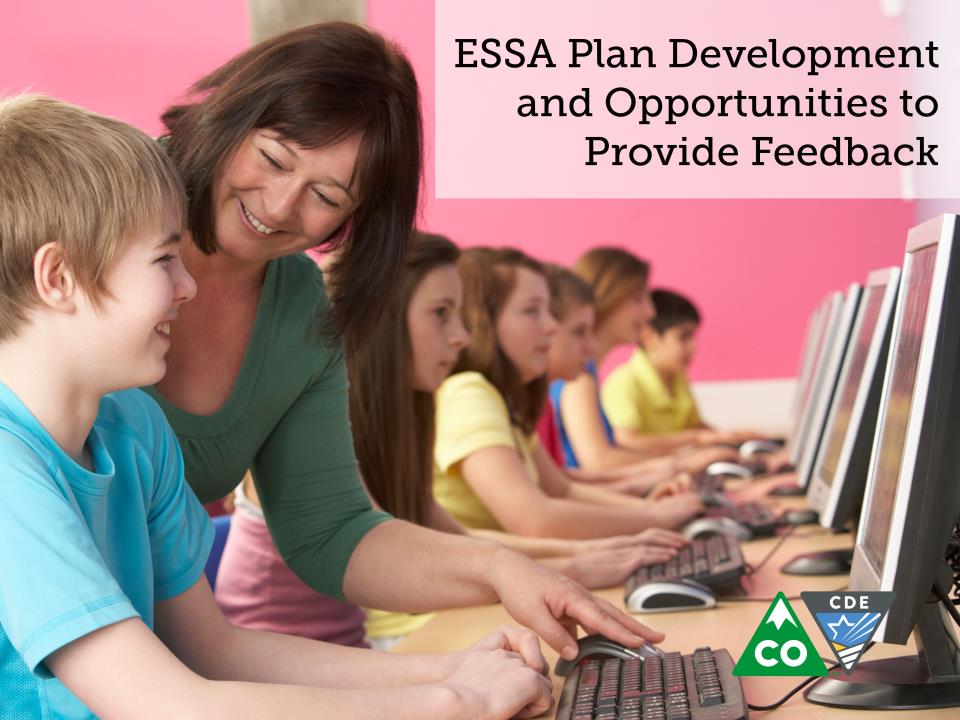 44
ESSA State Plan Development
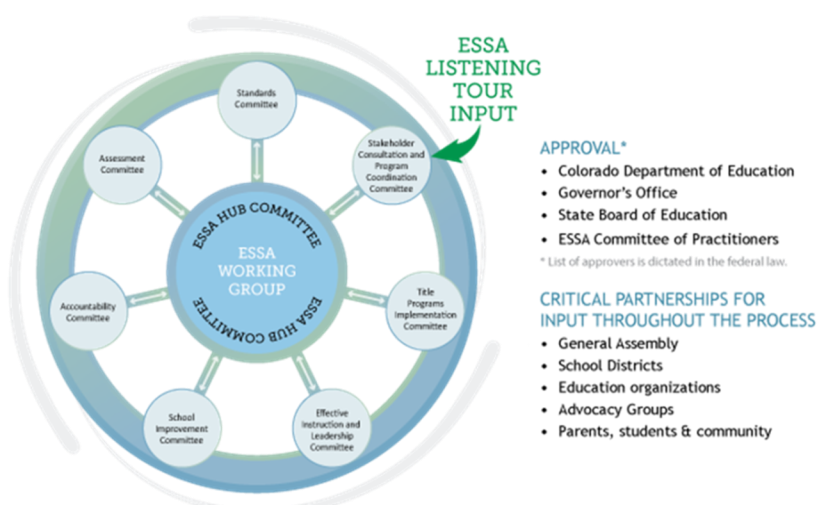 45
[Speaker Notes: Maybe for the end?]
ESSA… Continuing the Conversation
ESSA in Colorado Blog
http://www.cde.state.co.us/fedprograms/ESSABlog

ESSA Mailbox
essaquestions@cde.state.co.us
ESSA Webpage
http://www.cde.state.co.us/fedprograms/essa

ESSA Committees
essaquestions@cde.state.co.us
46
[Speaker Notes: For those interested in ESSA State Plan development and/or implementation:
After the listening tour, CDE will solidify the different committees and the time and work commitments associated with each
We’ll announce the process through the ESSA blog, the scoop, the update, twitter, facebook, an send an email to ESSA Listening Tour participants]
Feedback
Additional feedback regarding your experience during this listening tour session will be captured in an online survey. This survey will be sent via email and ask for input on the following:
How can we strengthen our process to involve parents, educators, and other stakeholders in developing our state plan for ESSA?
What additional opportunities should we create for stakeholders to provide input? 
What do you see as your individual/office's role in the development of the ESSA state plan?
What aspects of the ESSA Listening Tour session do you feel were particularly successful? 
What can CDE do to improve the ESSA Listening Tour?

Thank you!
47